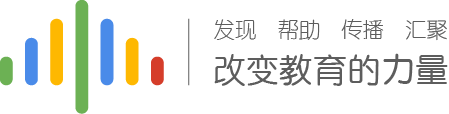 2019
智慧树网【翻转课】
学生登录学习手册
---【知到app】
---www.zhihuishu.com
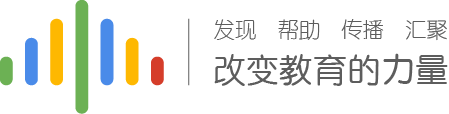 下载【知到】app
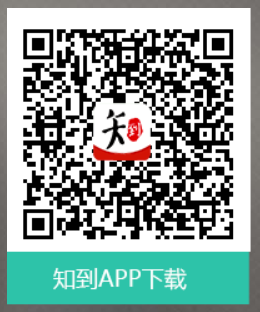 手机app端登录学习流程
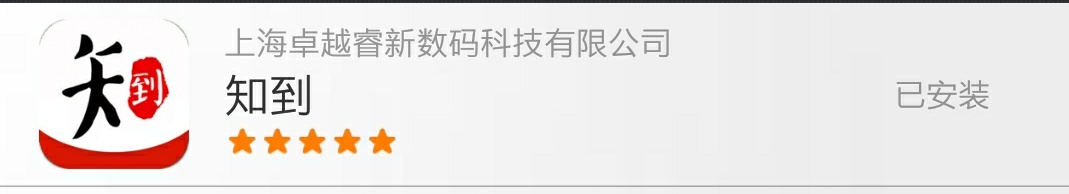 安卓系统手机：在商店搜索【知到】下载
                        或扫描二维码下载

IOS苹果手机：在商店搜索【知到】下载
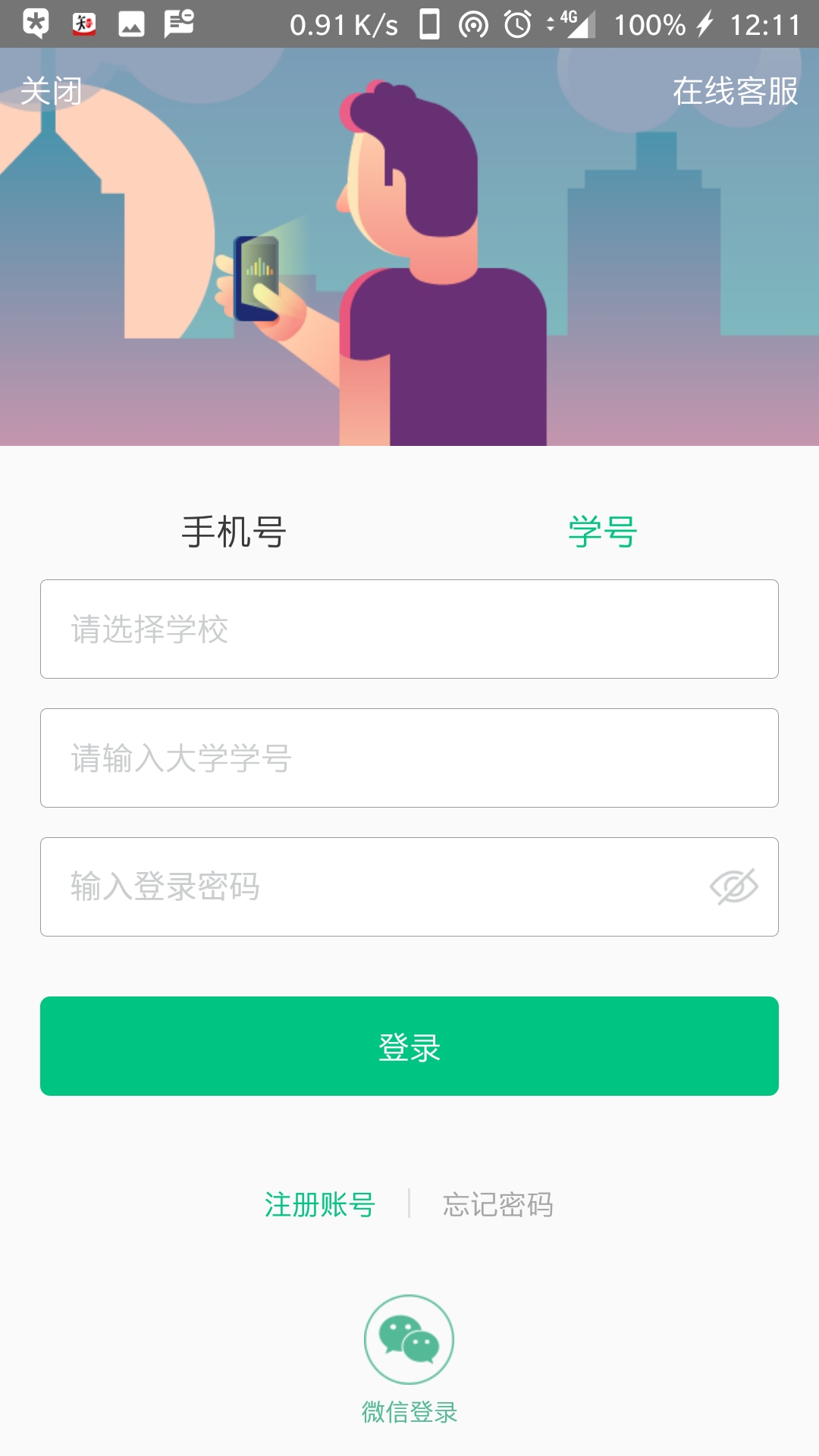 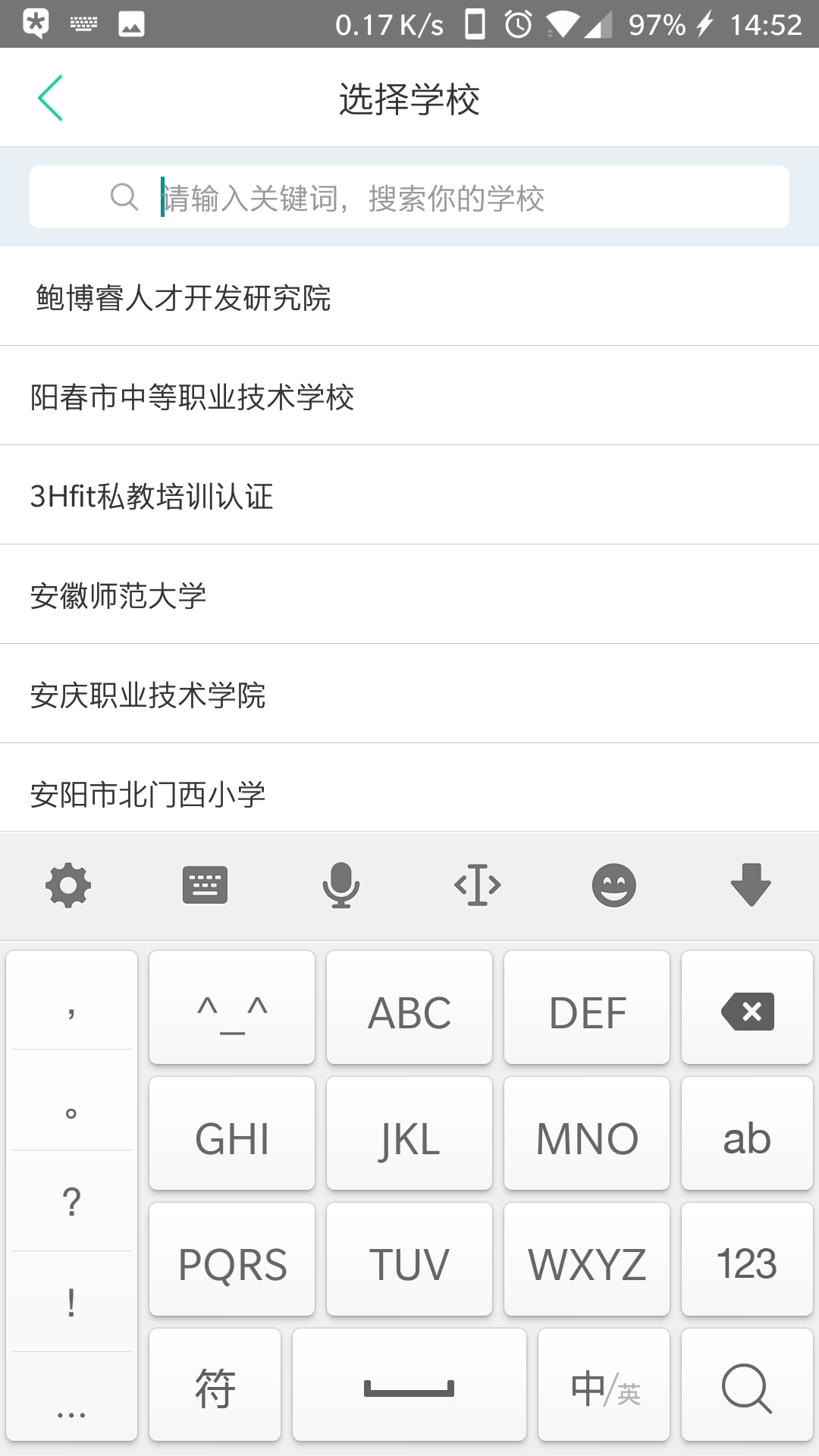 新用户登陆确认流程
第一步:打开知到APP
1)点击右下角【我的】
2)点击【学号】
3)输入【学校全称】
点击搜寻，在【输入法】
中有【搜索按钮】
4)填写自己的【学号】
5)初始密码：123456
6)点击【登录】
注意：首次登陆请务必选择学号登陆
初始密码：123456
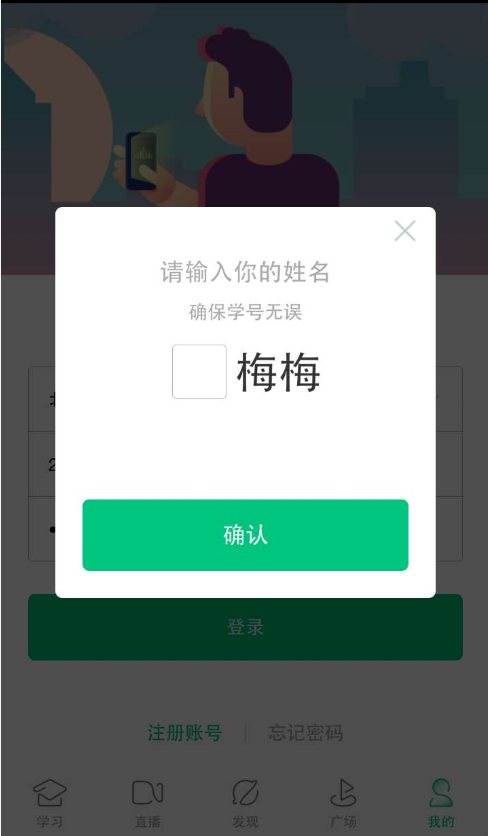 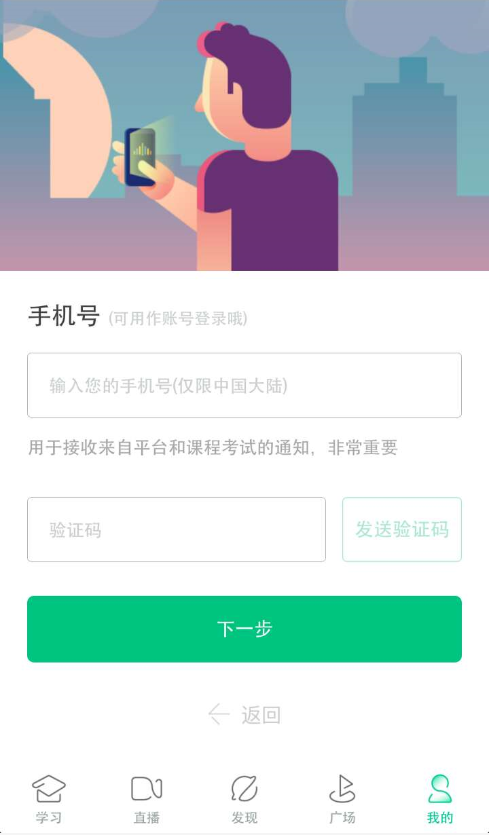 登陆确认流程
第二步:匹配信息
跳转至【匹配信息】界面
1.输入【姓氏】并【确认】
2.跳转至匹配手机号界面
【输入手机号】并
【获取验证码】
3.点击【下一步】
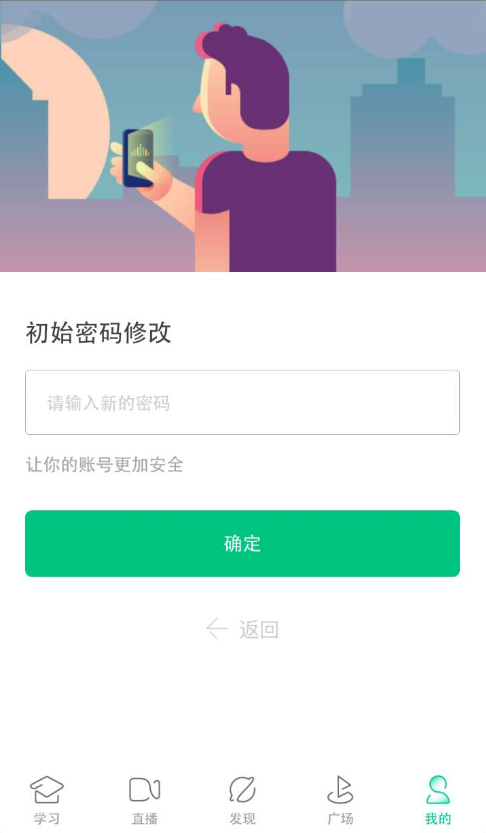 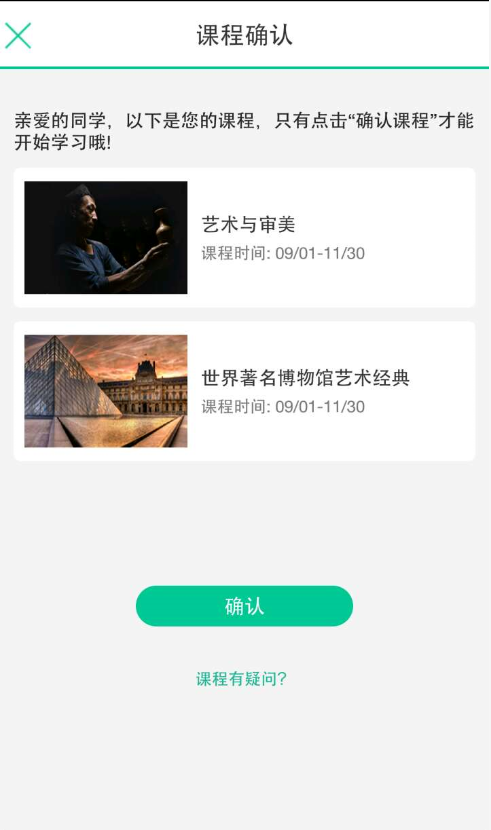 登陆确认流程
第三步:
修改初始密码并确认课程
1.输入【新密码】点击确定
2.跳转到【课程确认】界面，无误点击【确认】此步骤非常重要，请勿在确认课程前退出否则将导致没有课程。

注：如不小心退出，请登录www.zhihuishu.com重新确认课程
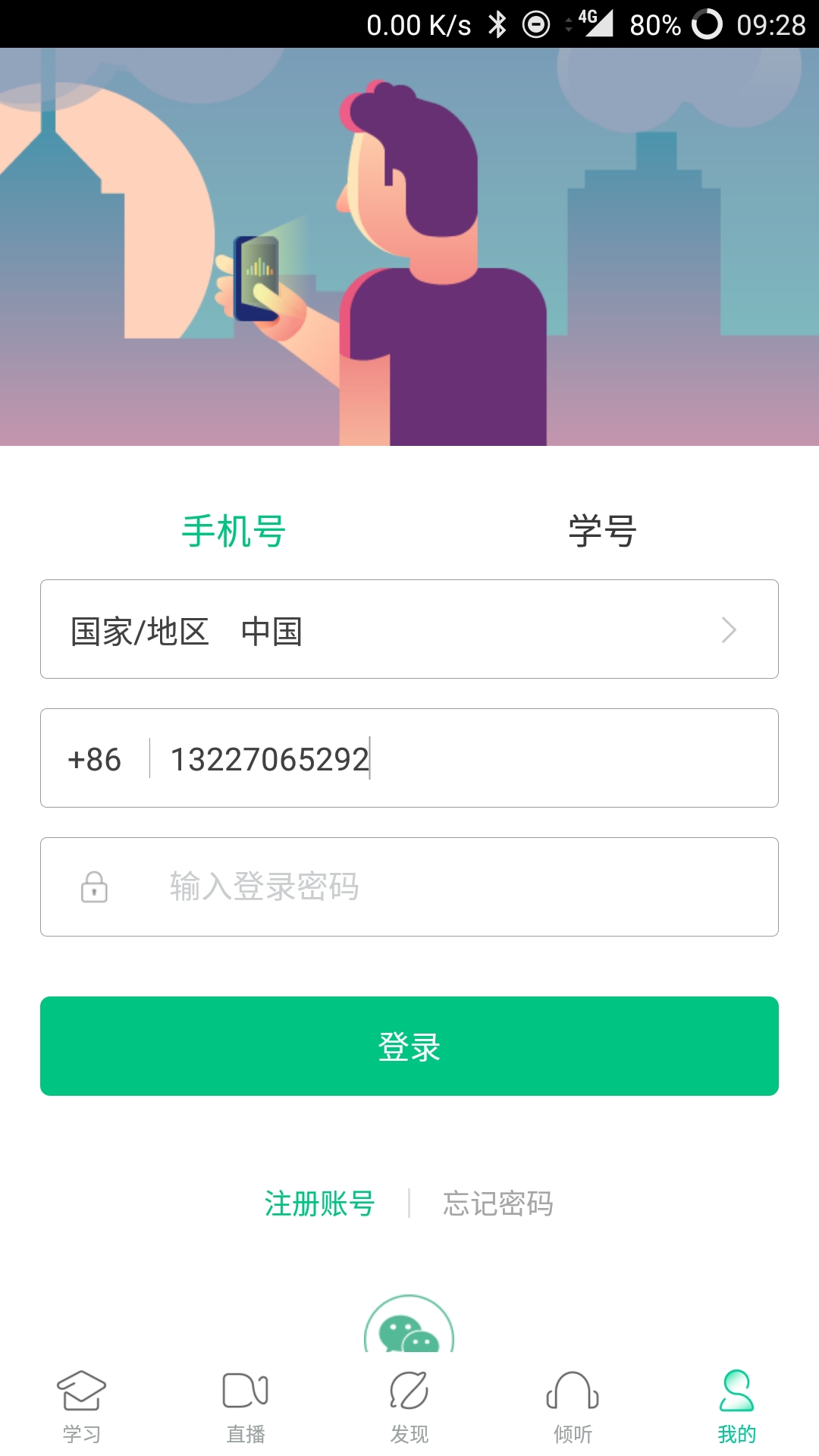 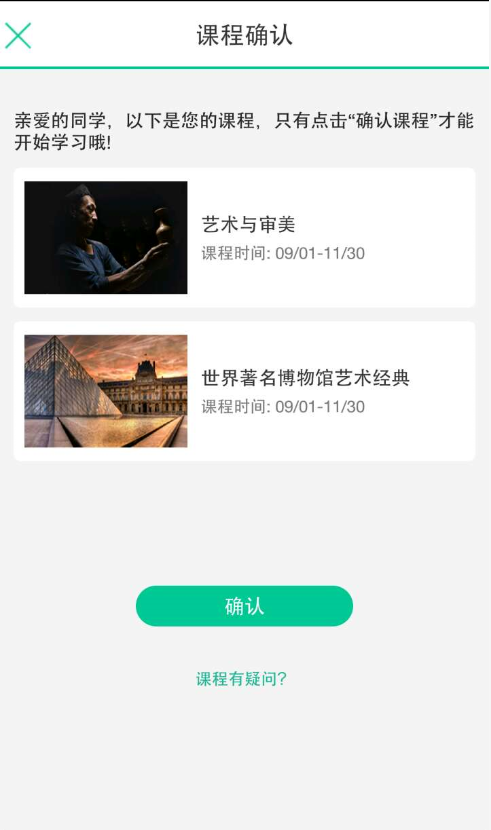 老用户登录流程
已经注册过app的【老用户】
点击【手机号】登录
输入手机号码和密码
可以直接进入【课程确认】，如忘记密码请点击【忘记密码】
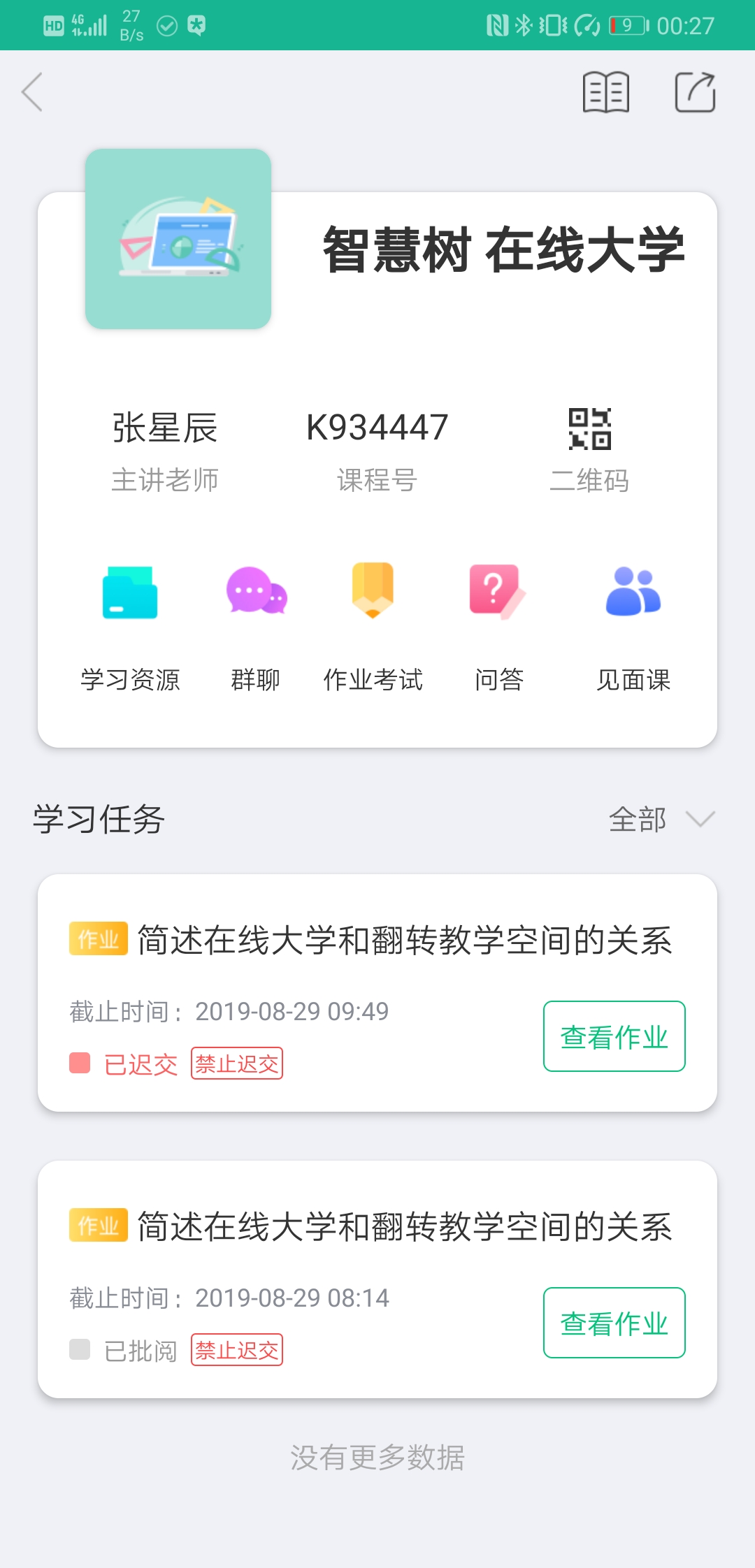 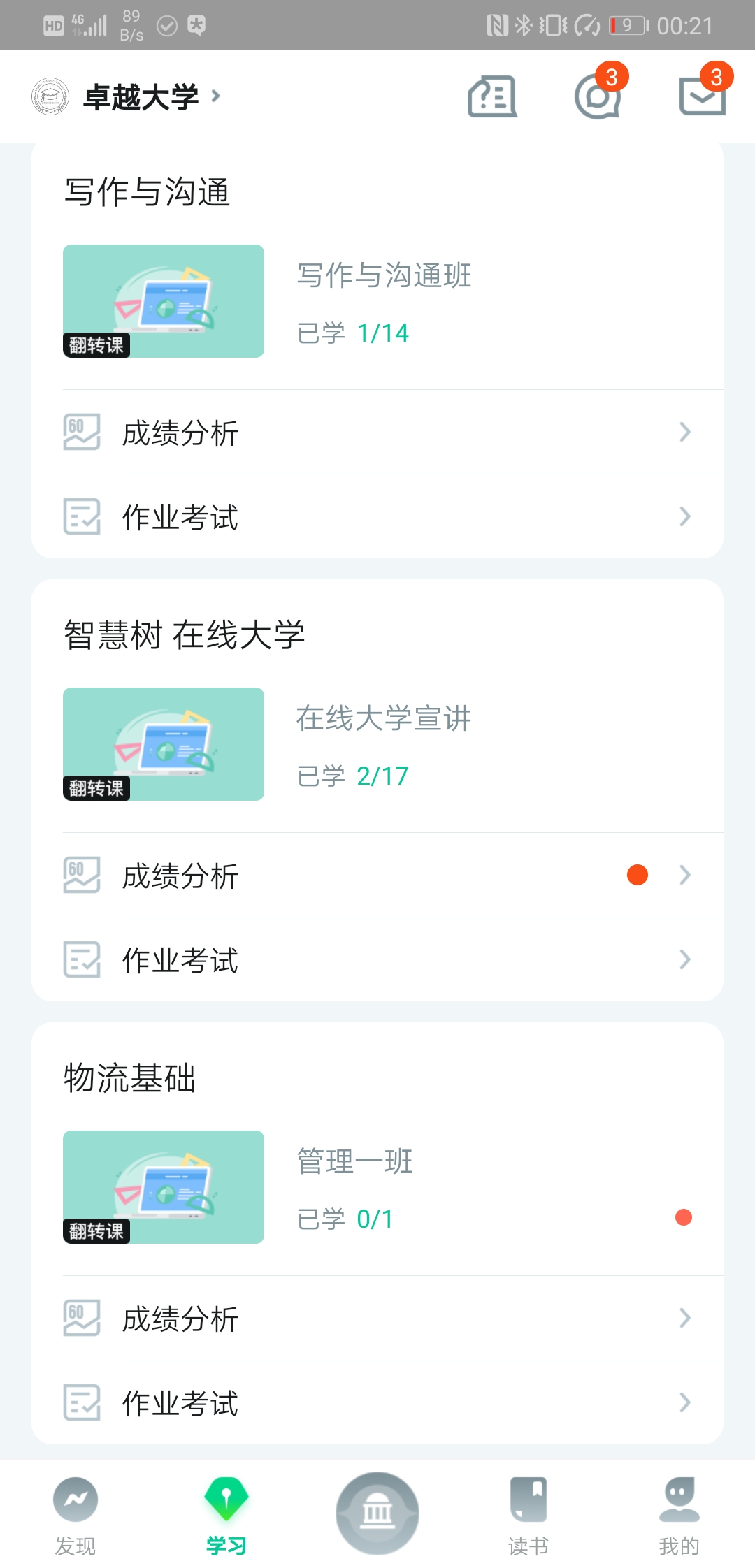 查看课件资源
1.点击【学习】找到课程
  课程有【翻转课】标识认证


成绩分析
作业考试

2.进入学习界面
点开【学习资源】
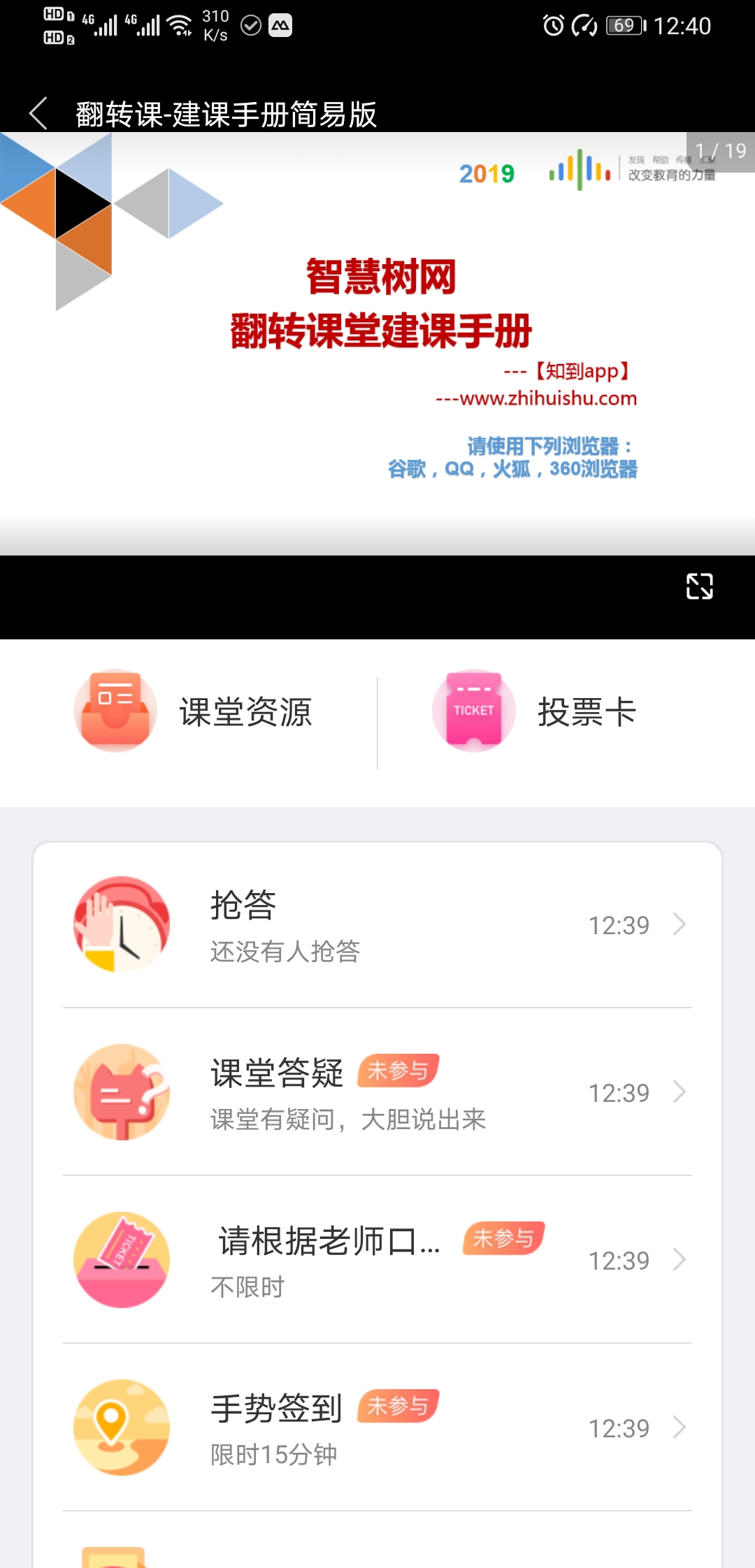 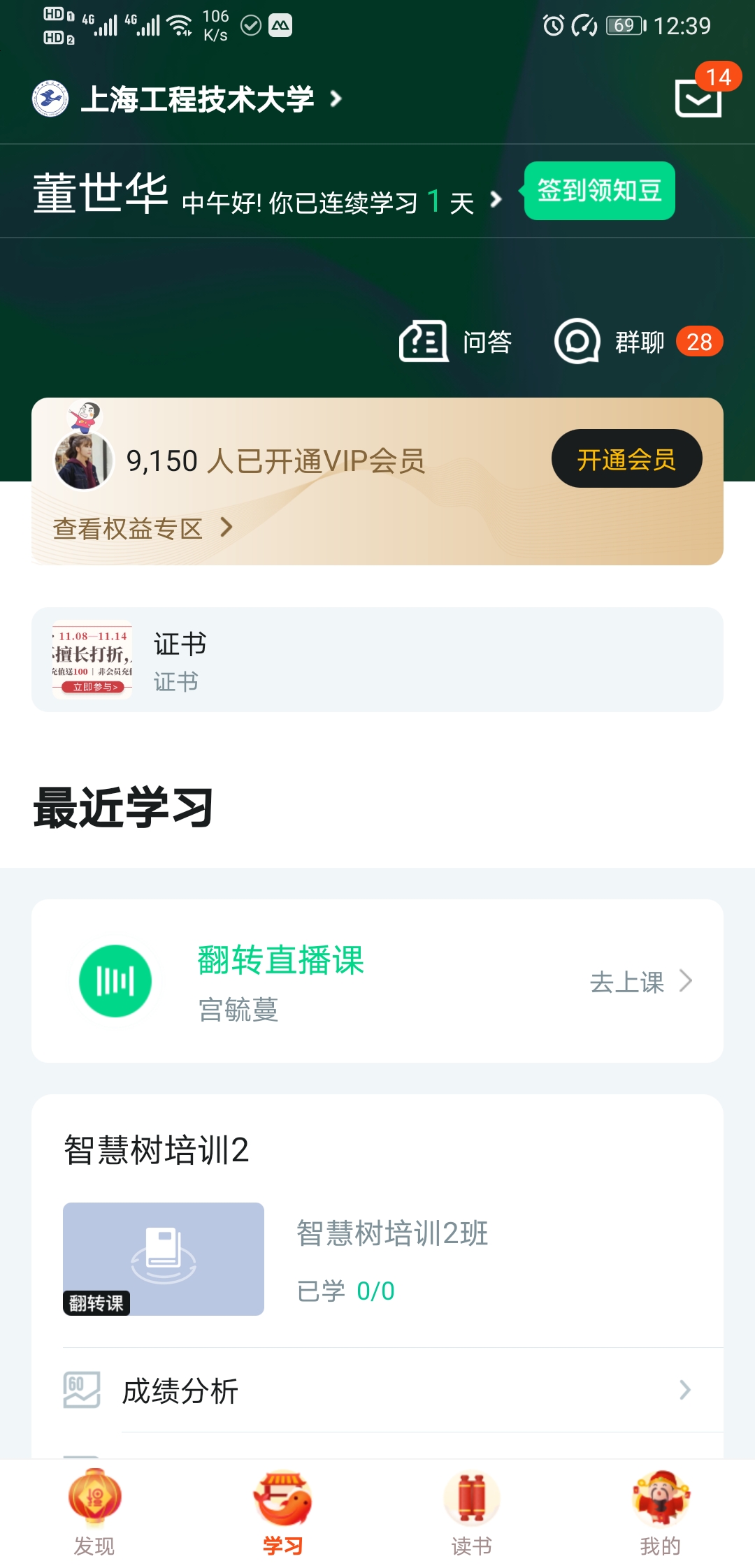 进入直播课
1.点击【学习】找到上课中的课程，点击【去上课】





2.直播同屏界面
3.进入互动
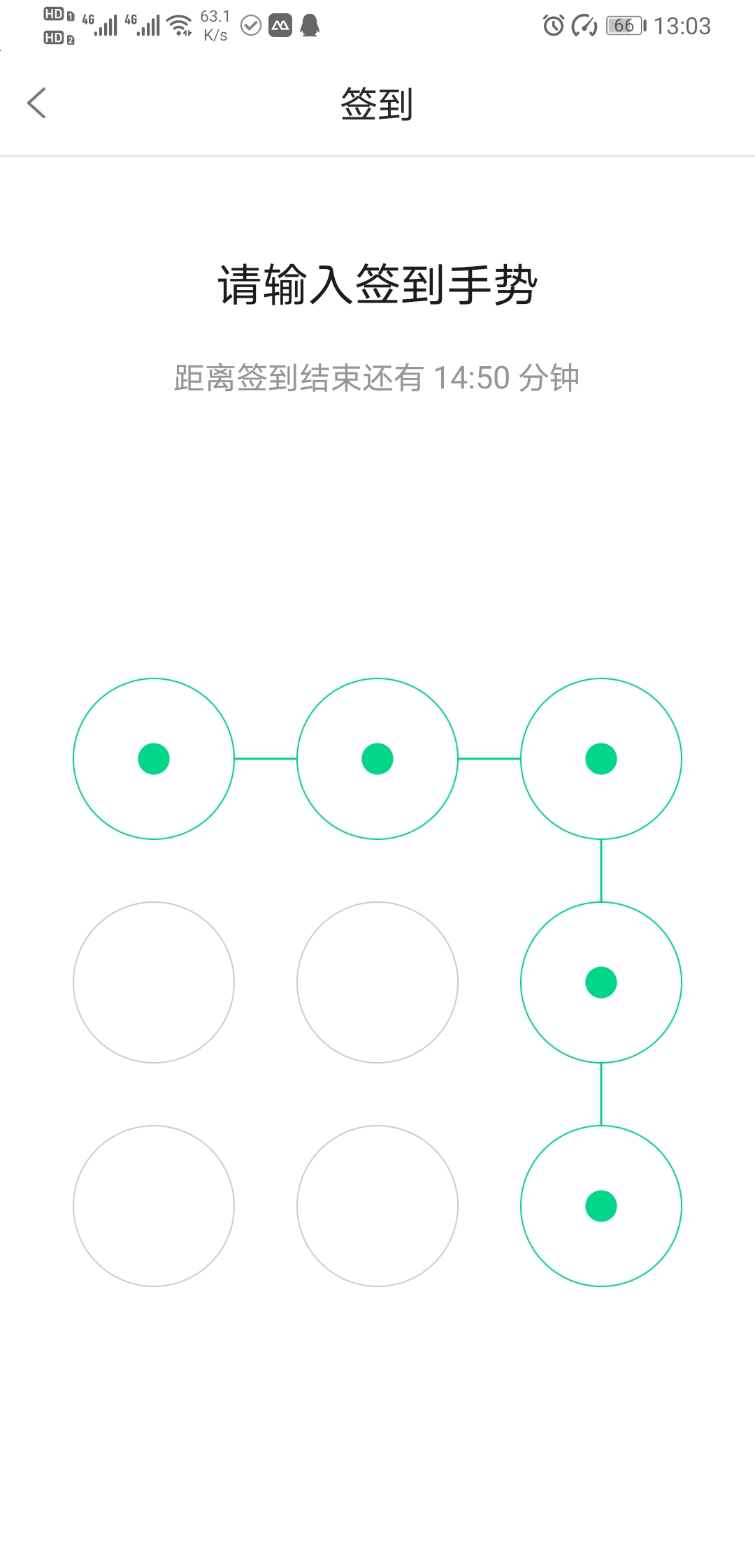 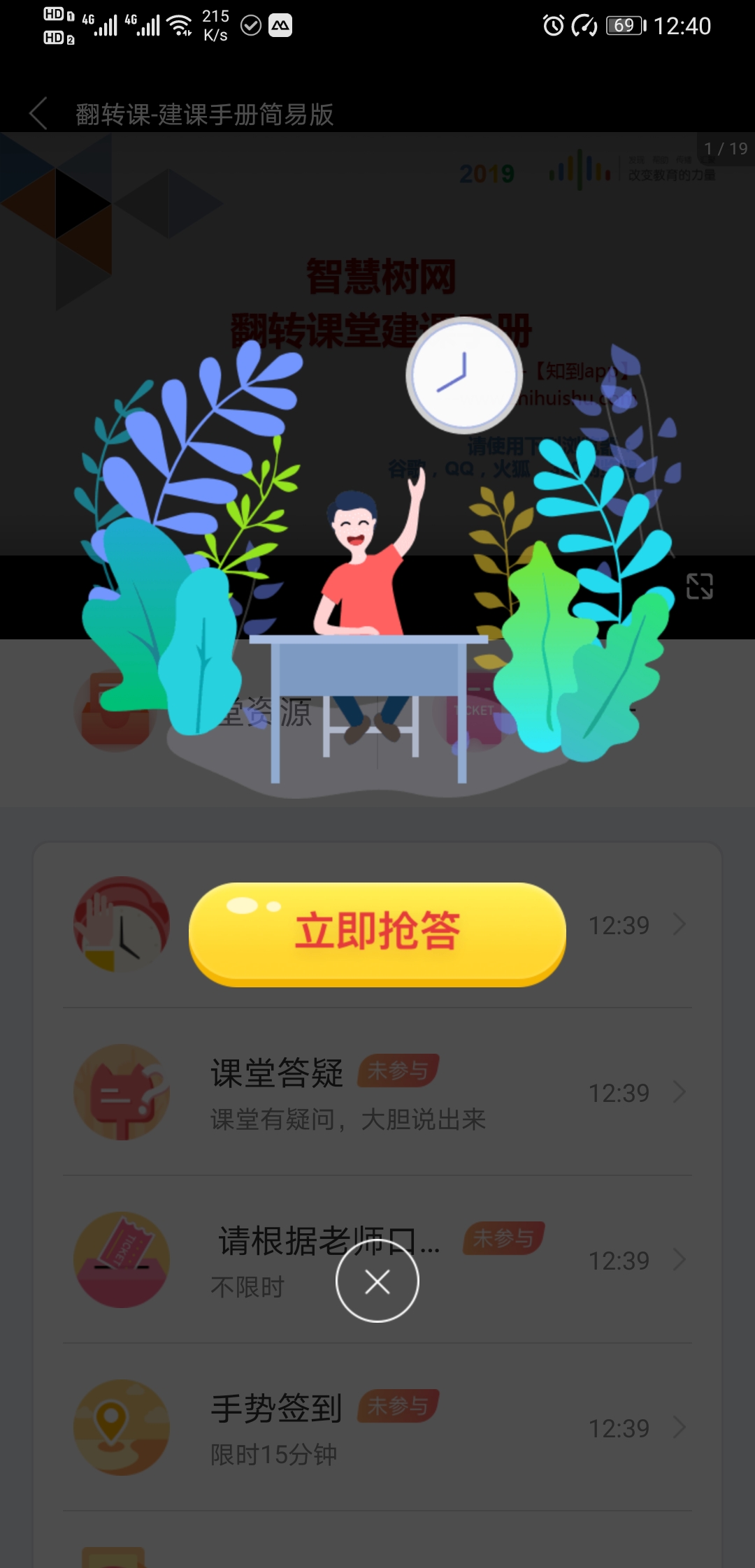 参与互动
手势签到


抢答
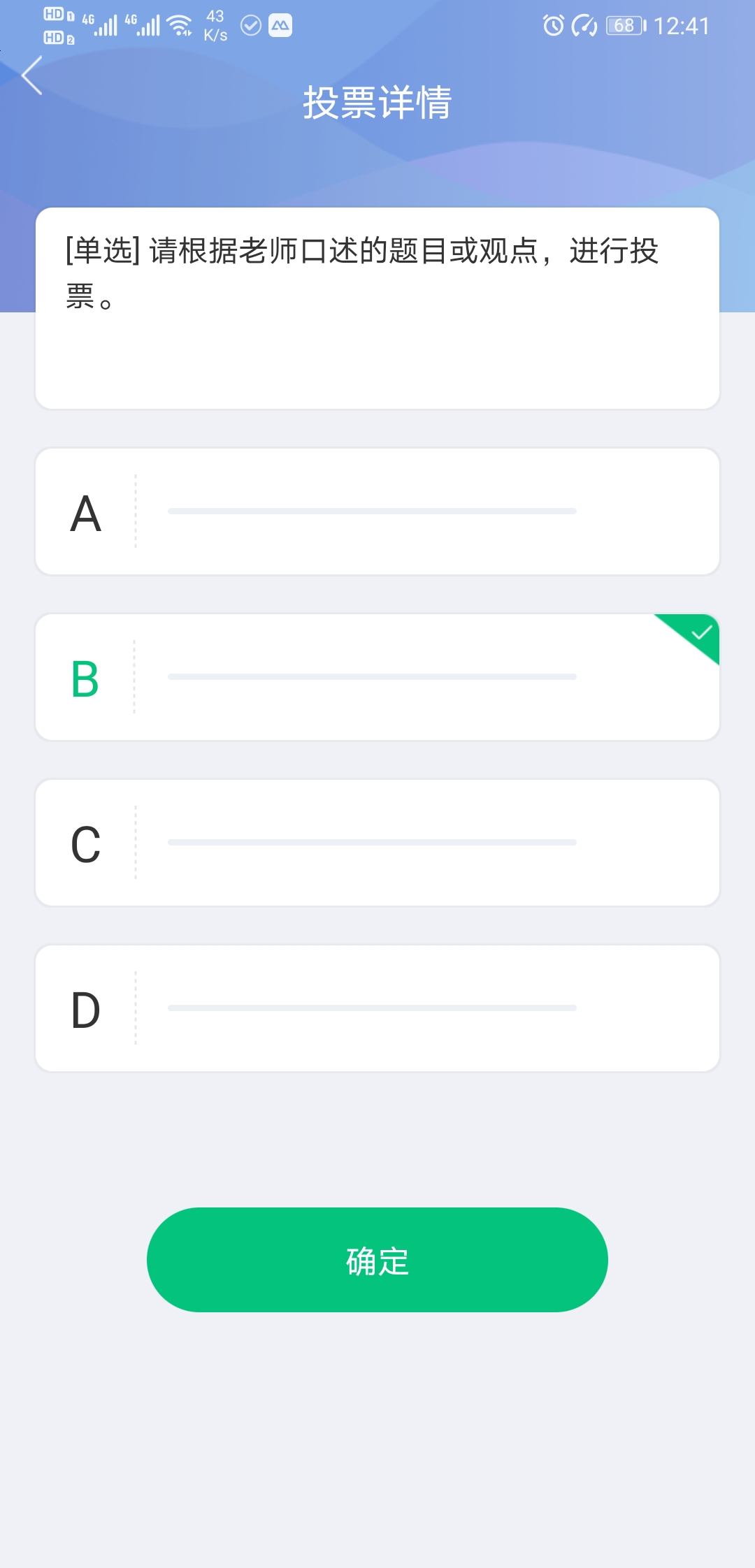 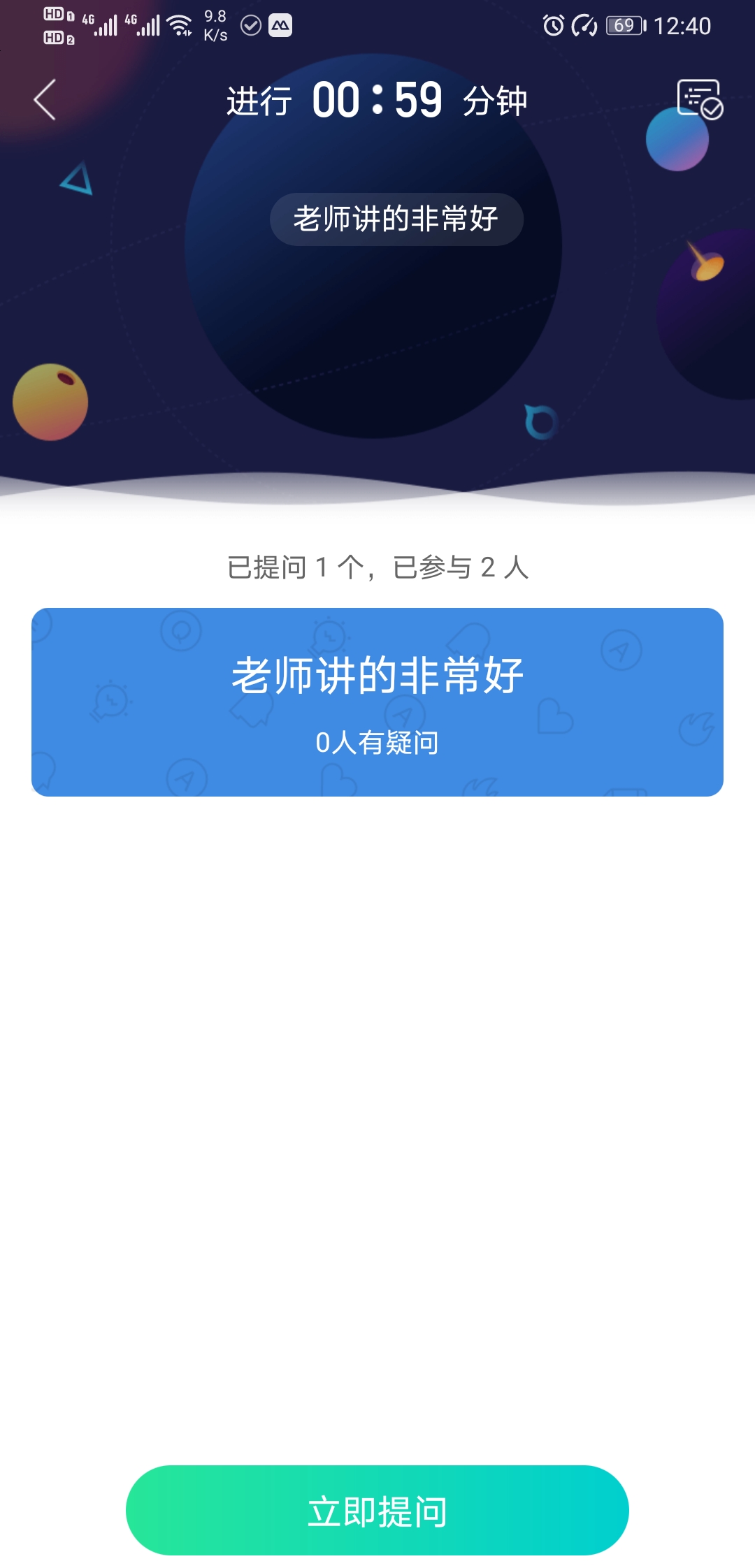 参与互动
课堂答疑


投票


等功能
问题处理
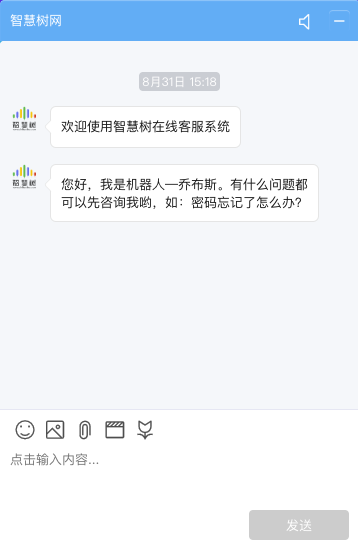 出现问题第一时间在知到app
中联系在线客服（转人工）
如未解决请联系课程助教老师
服务时间 :  8:30-18:30

因官网改版中，请直接点击联系在线客服输入问题，如拨打客服电话将存在无人接听可能。